Логопедические занятия
с малышами .
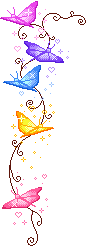 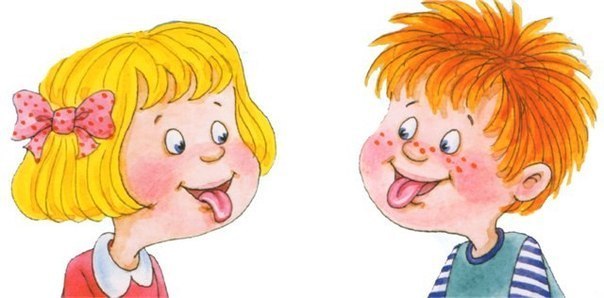 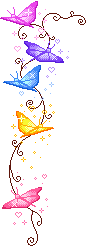 Презентация Мининой Е.А. учителя-логопеда МБДОУ ЦРР д/сад «Ёлочка» п.Североонежск


Для презентации использованы фото своих детей.
01.06.2014
2
Игры для челюсти, язычка, губ и щек.
01.06.2014
3
«Кусачки»
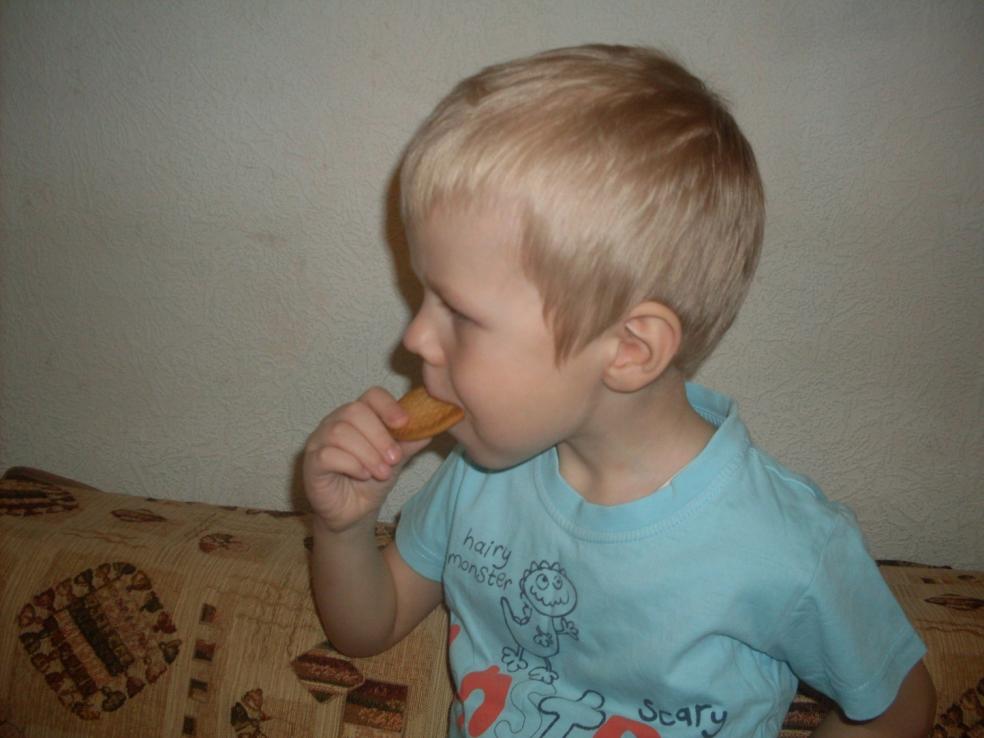 01.06.2014
4
«Бусинки»
01.06.2014
5
«Тьфу»
01.06.2014
6
«Воздушный поцелуй»
01.06.2014
7
«Хомячок»
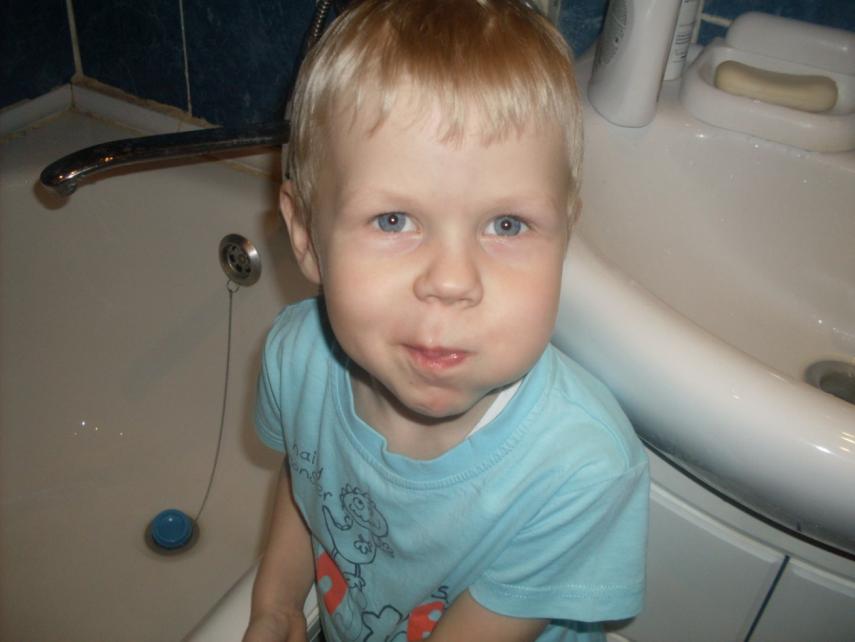 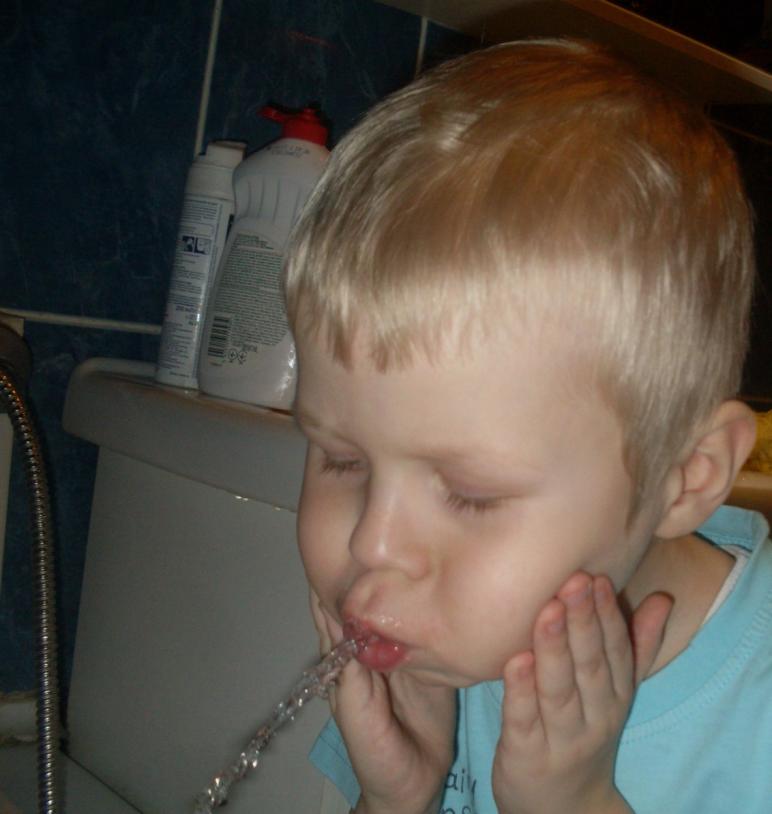 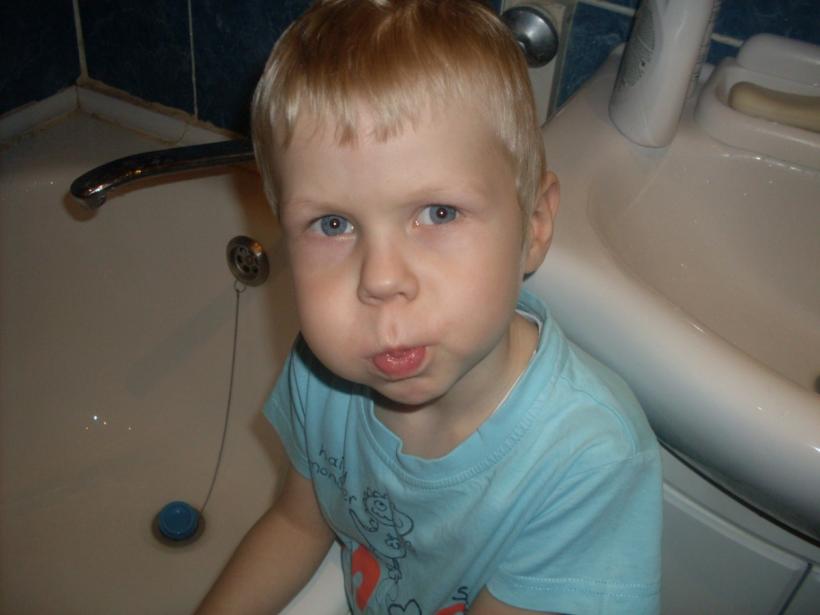 01.06.2014
8
«Полоскание горла, рта»
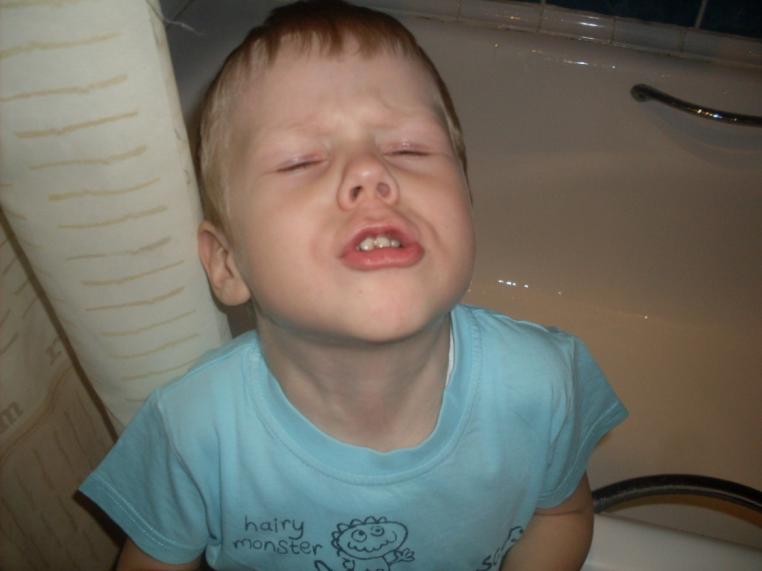 01.06.2014
9
«Зубная фея»
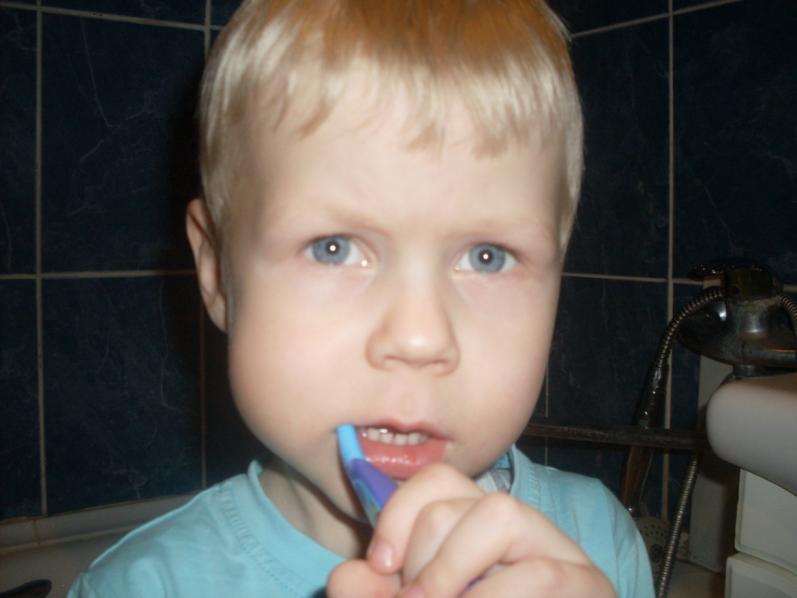 01.06.2014
10
«Облизывание тарелок»
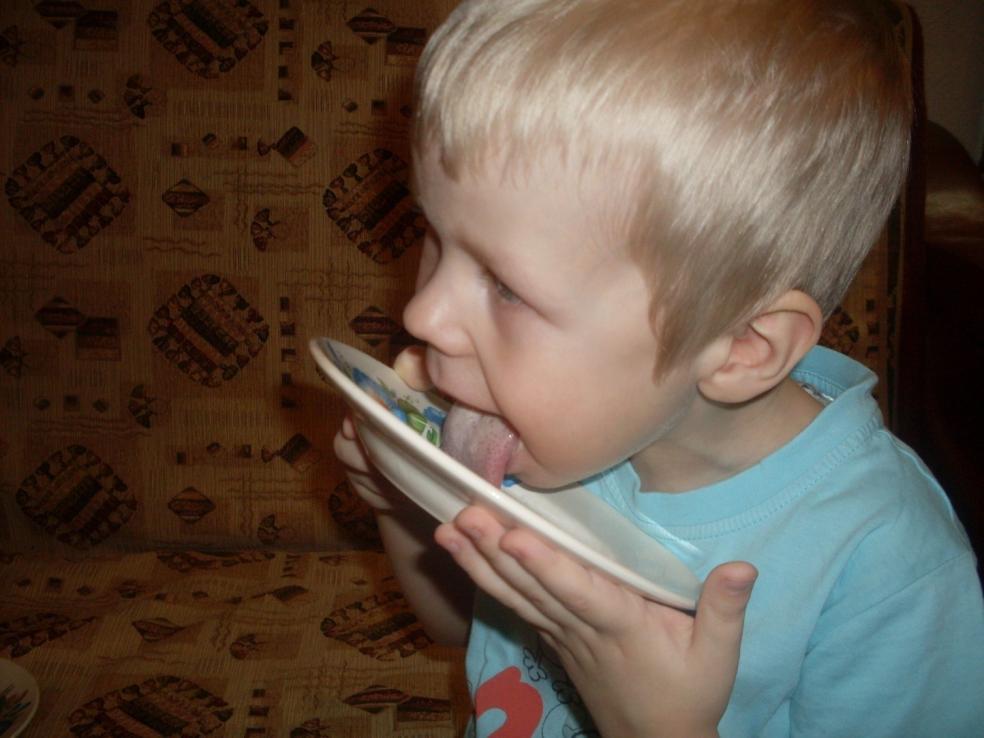 01.06.2014
11
«Рыбалка»
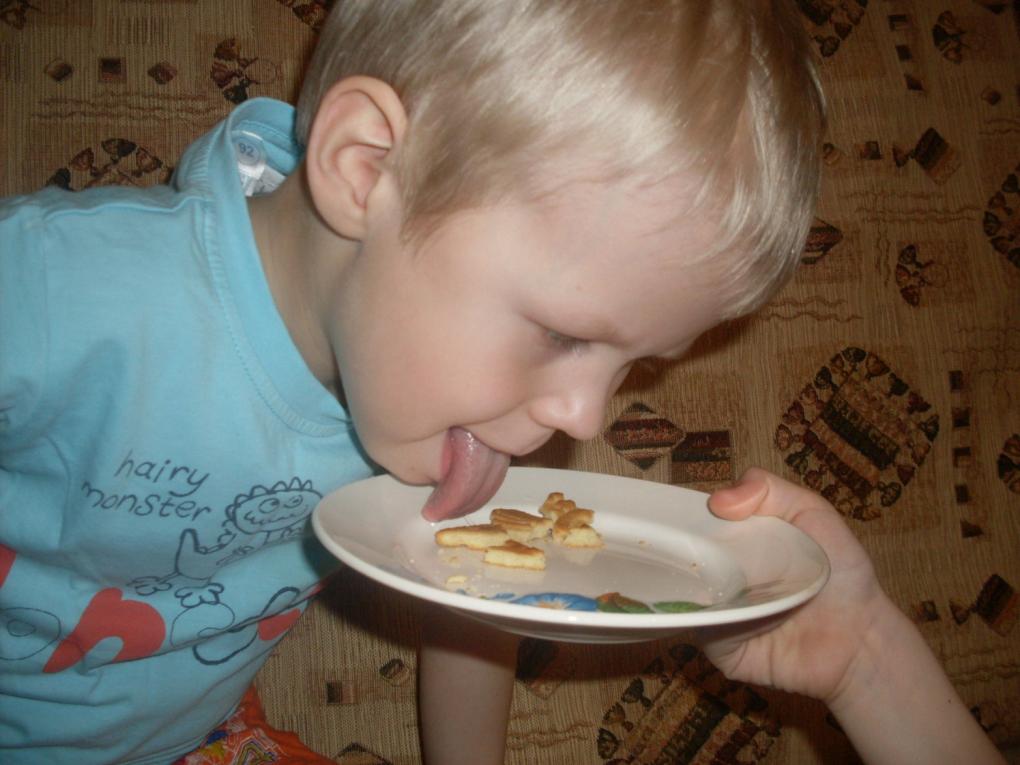 01.06.2014
12
«Вкусное варенье»
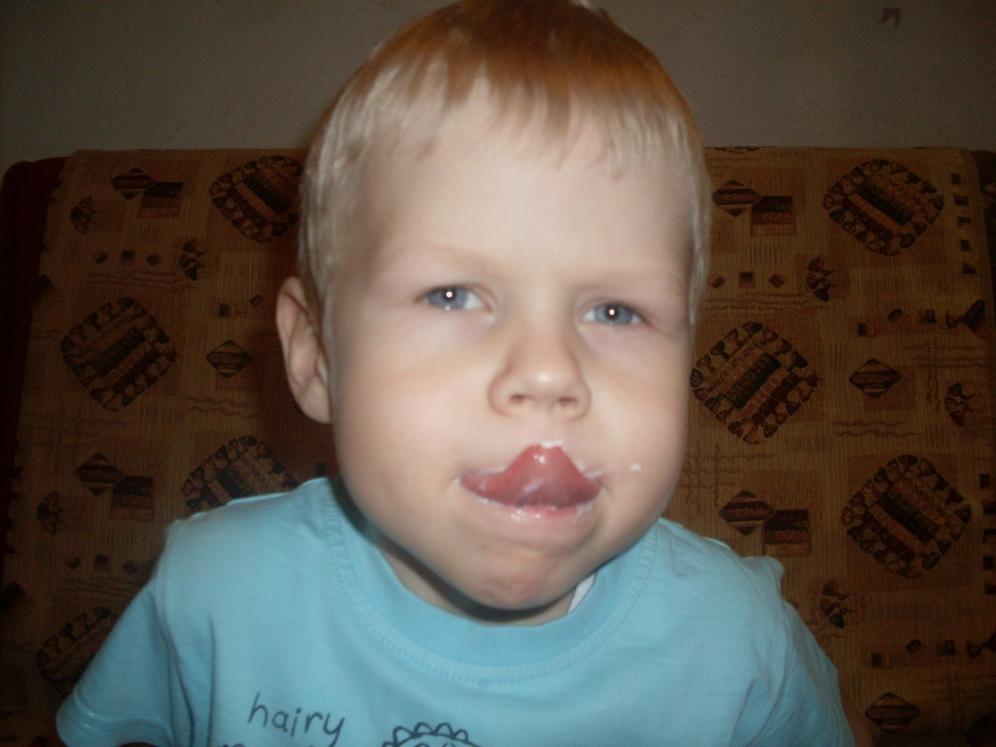 01.06.2014
13
«Стрелочки»
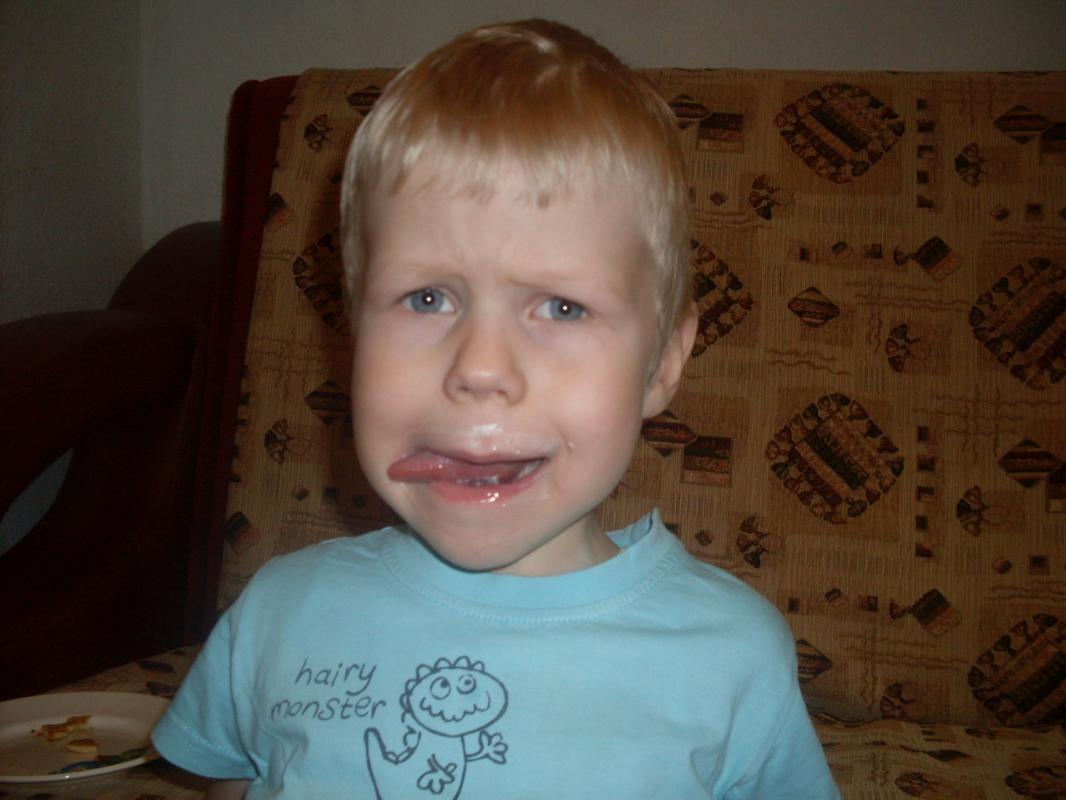 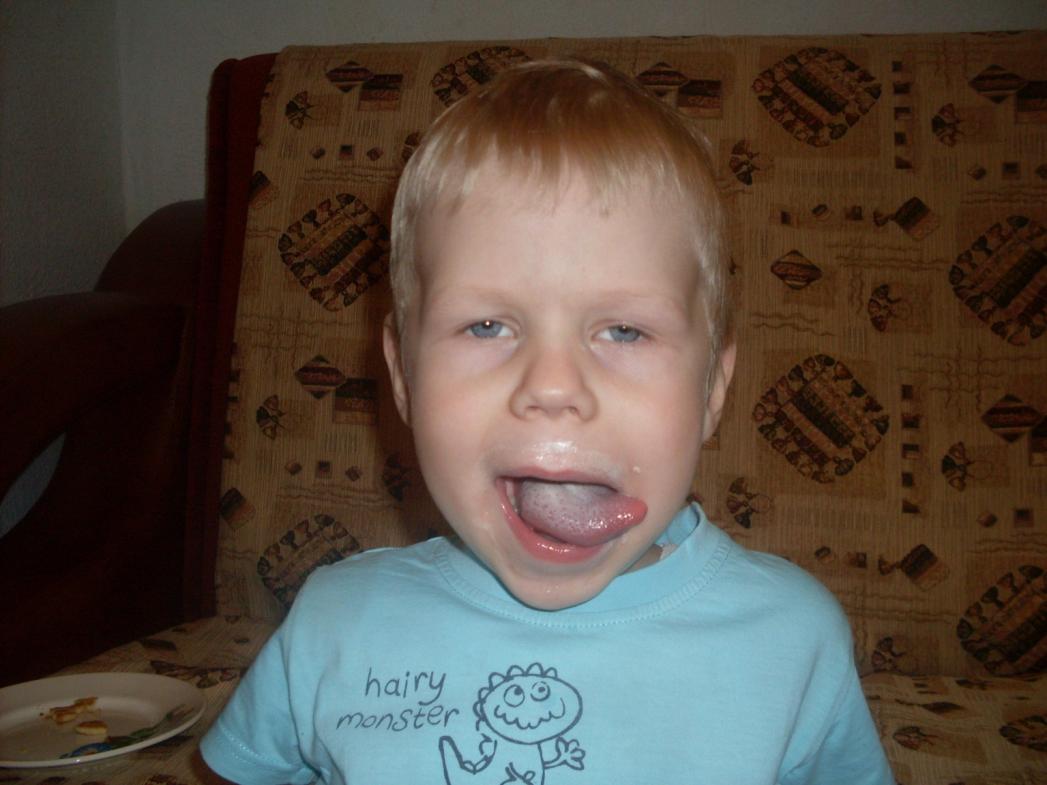 01.06.2014
14
«Чашечка»
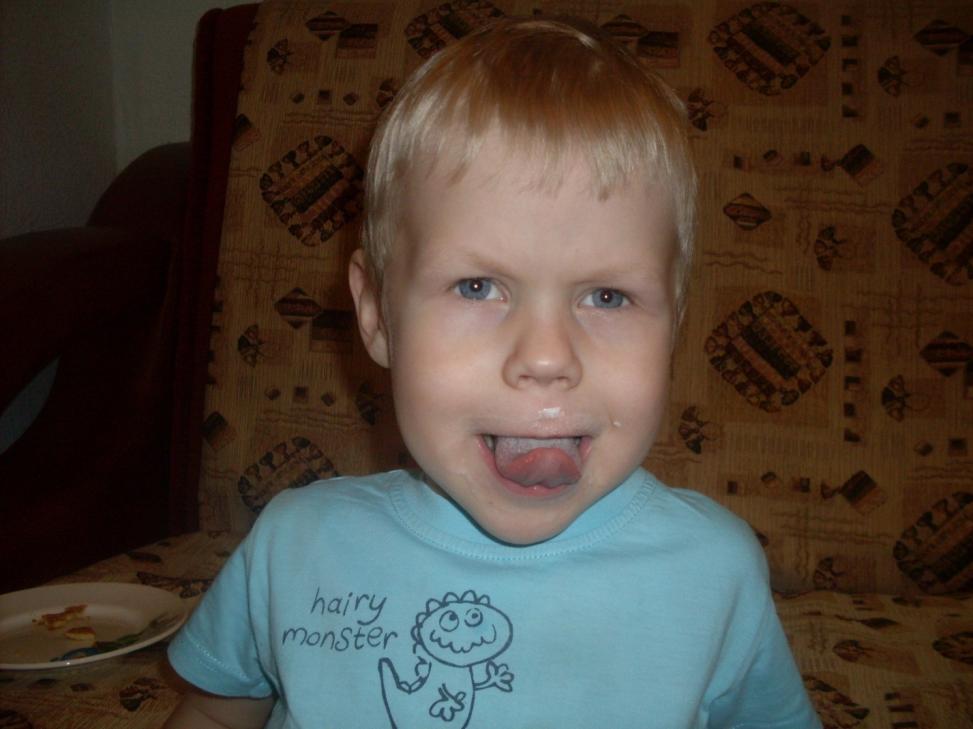 01.06.2014
15
«Трубочка»
01.06.2014
16
Игры для формирования воздушной струи
01.06.2014
17
«Подними игрушку»
01.06.2014
18
« Вдох выдох»
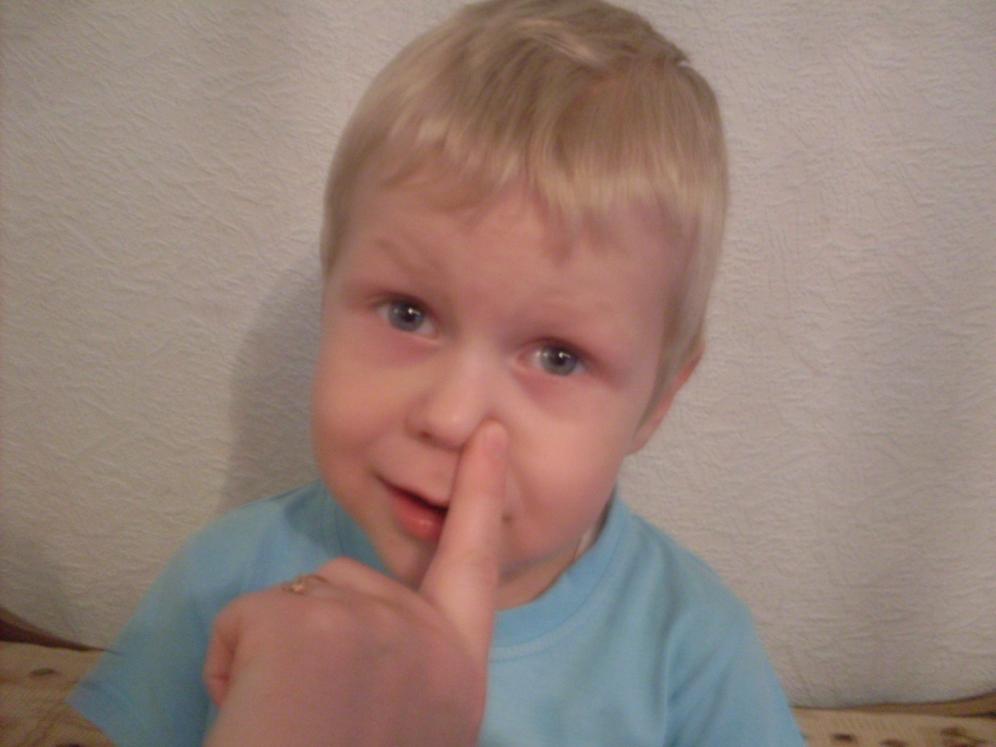 01.06.2014
19
«Буря»
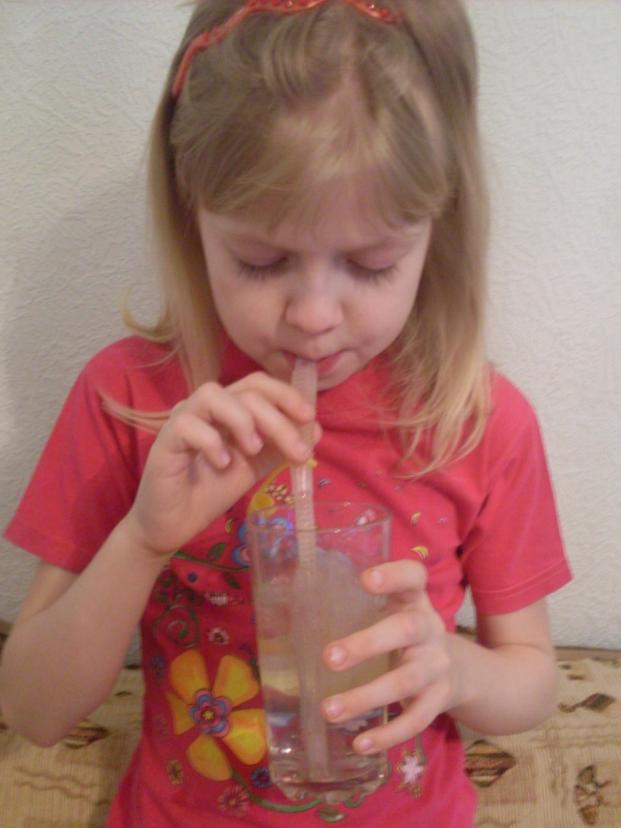 01.06.2014
20
«Водоносы»
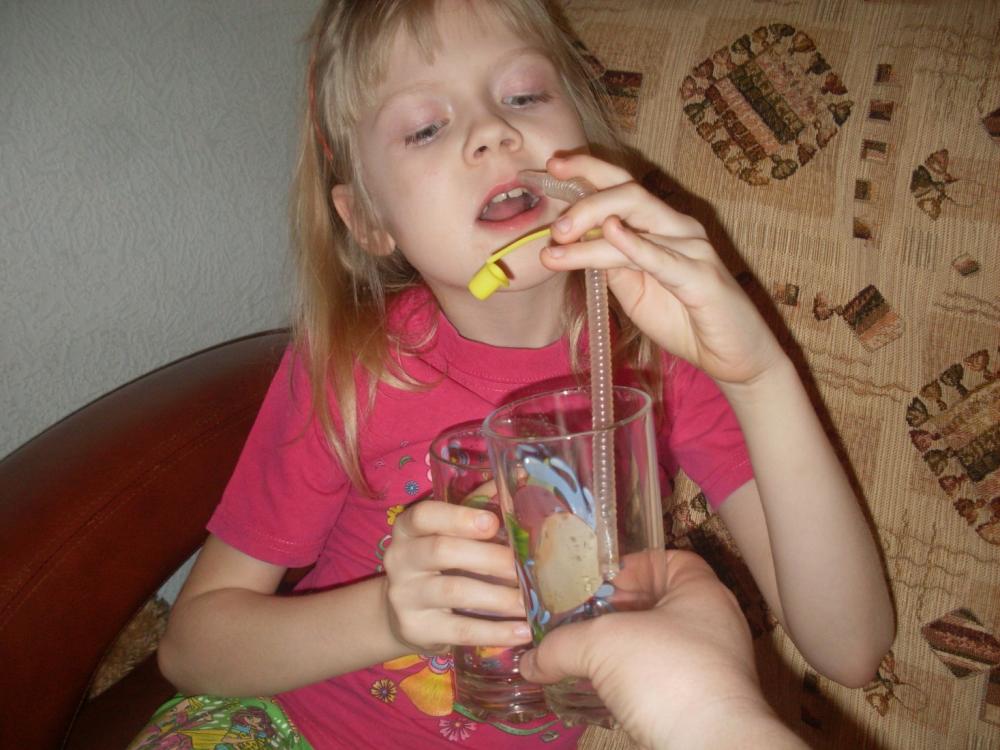 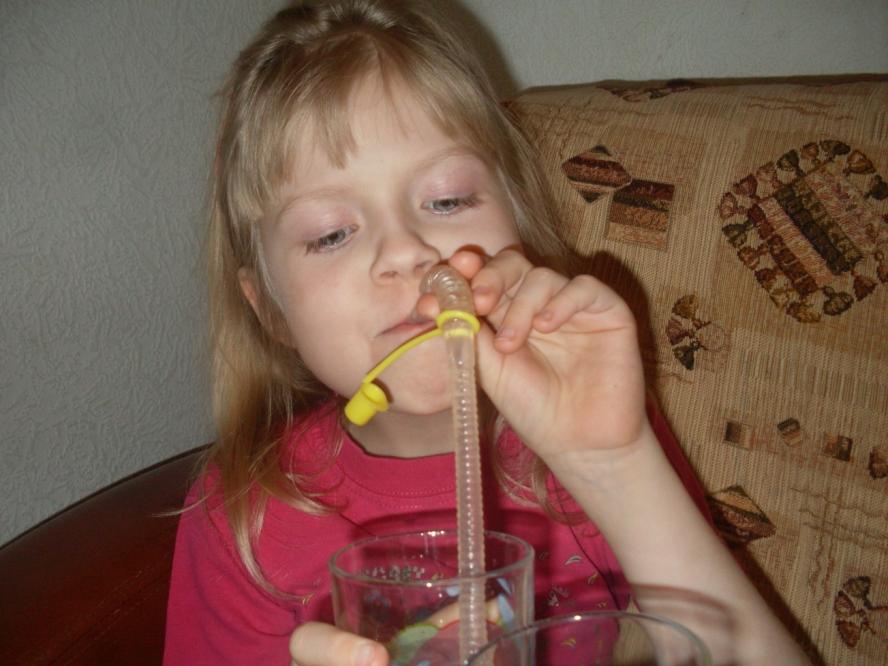 01.06.2014
21
«Мыльные пузыри»
01.06.2014
22
Спасибо 
за внимание!
01.06.2014
23